Types of morphemes
Bound and free morphemes
Meeting 3
contents
The discreteness of morphemes 
Root, Stem, and Base
How to identify a single morpheme or more morphemes?
Practice 
Bound and free morphemes
Affixes in English 
50 examples of Prefixes and Affixes in English
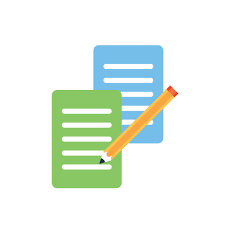 The Discreteness of morphemes
Morpheme –er 
It means ‘one who does’ ( i.e., verbs) and comparation (i.e., adjective).




What else?
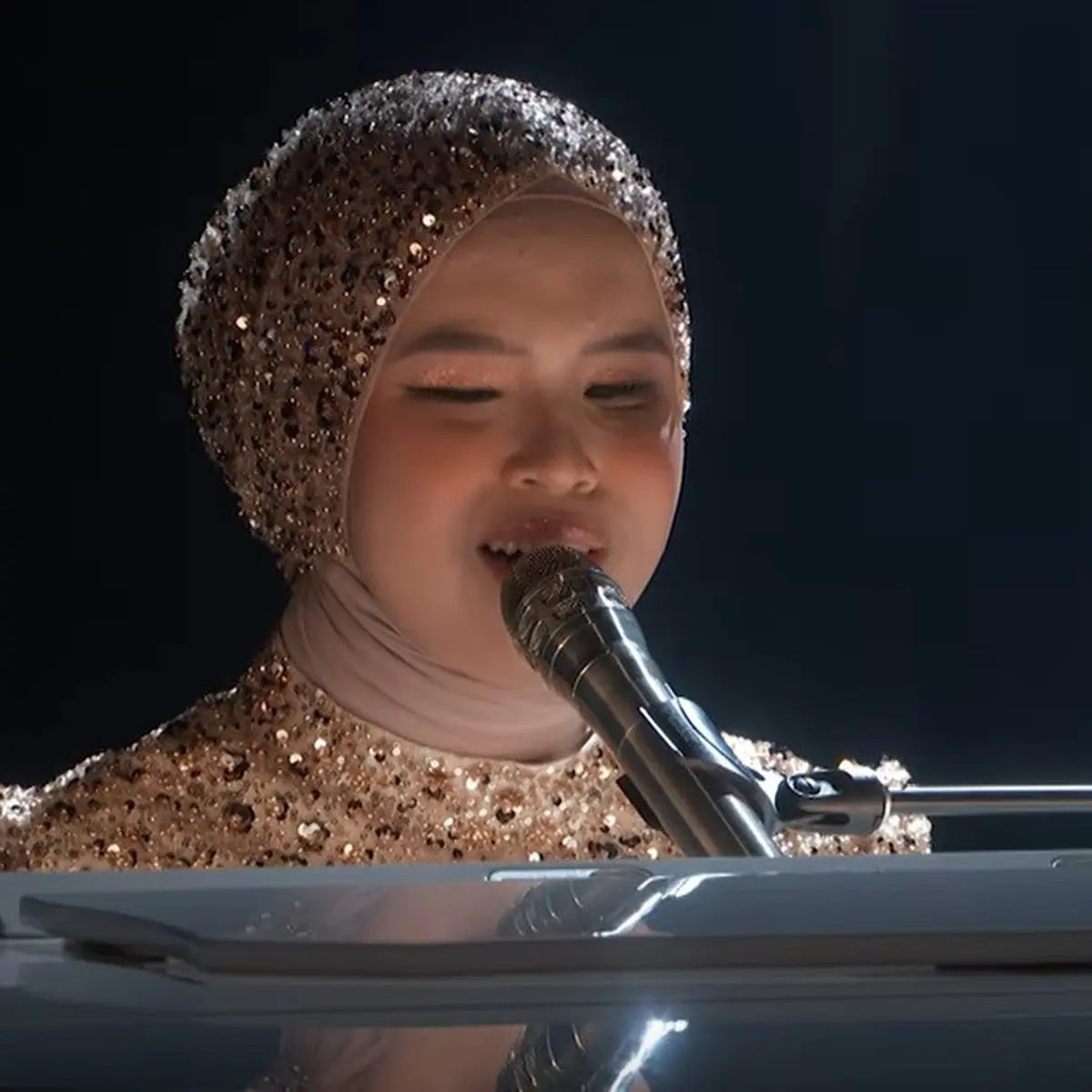 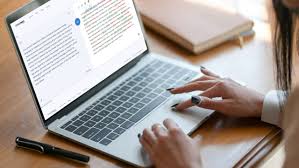 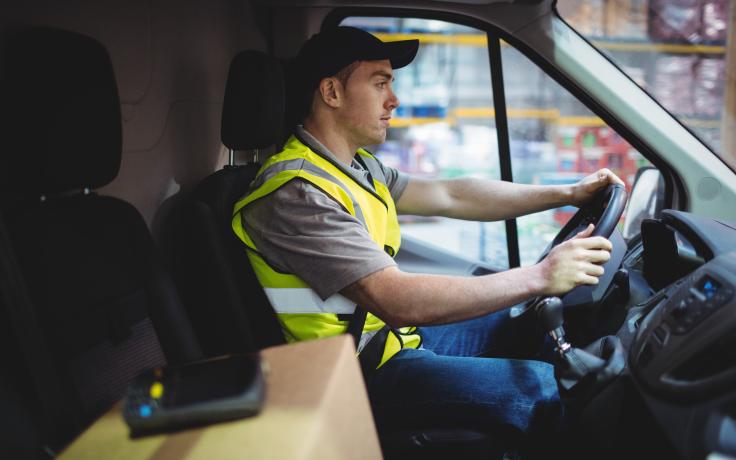 Singer
Driver
Writer
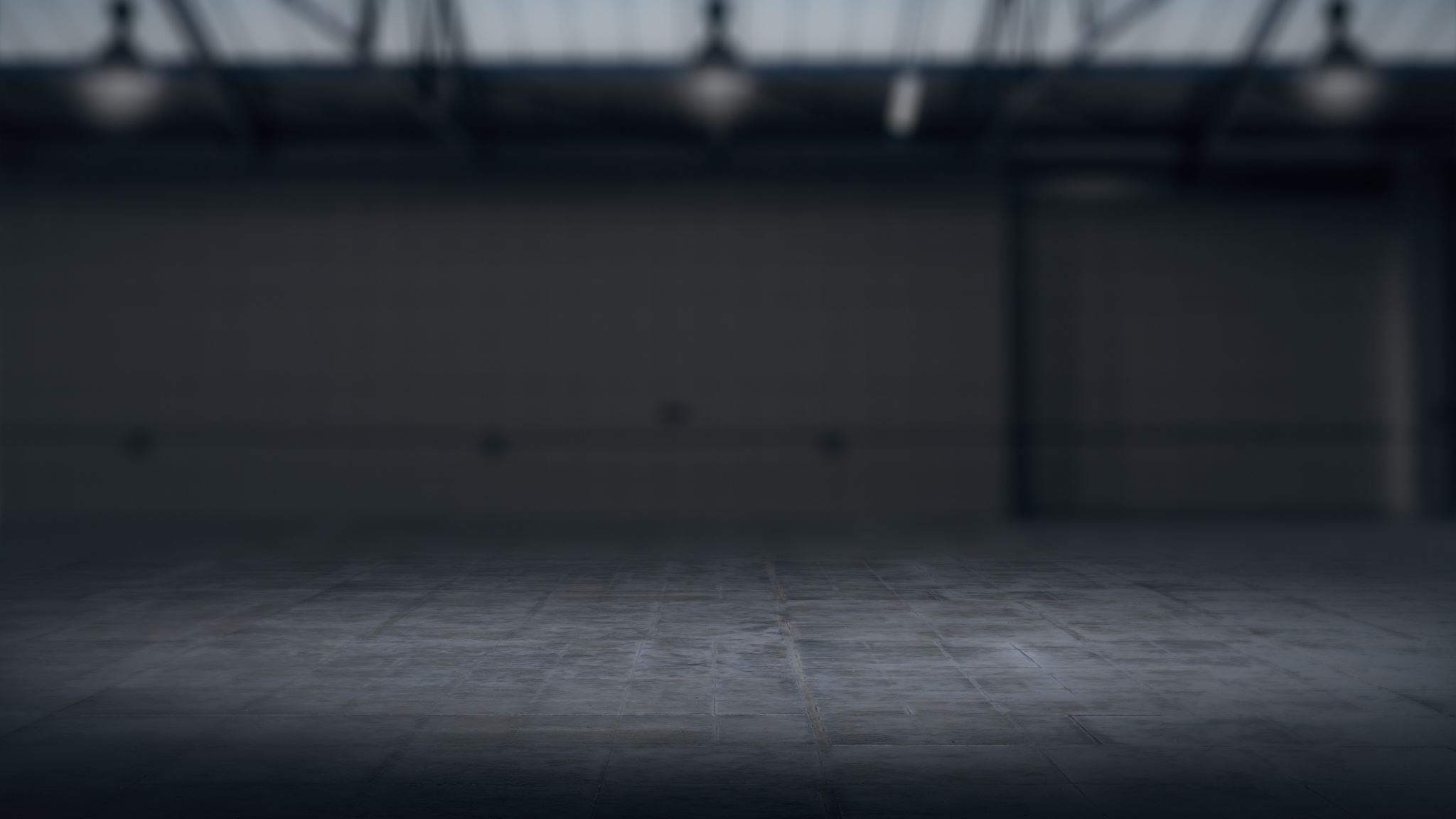 Adjective to adjective
Adjectives + -er
nicer
Nice + -er
Tall + -er
taller
Cheap +- er
cheaper
Short + -er
shorter
Cheap + -er
cheaper
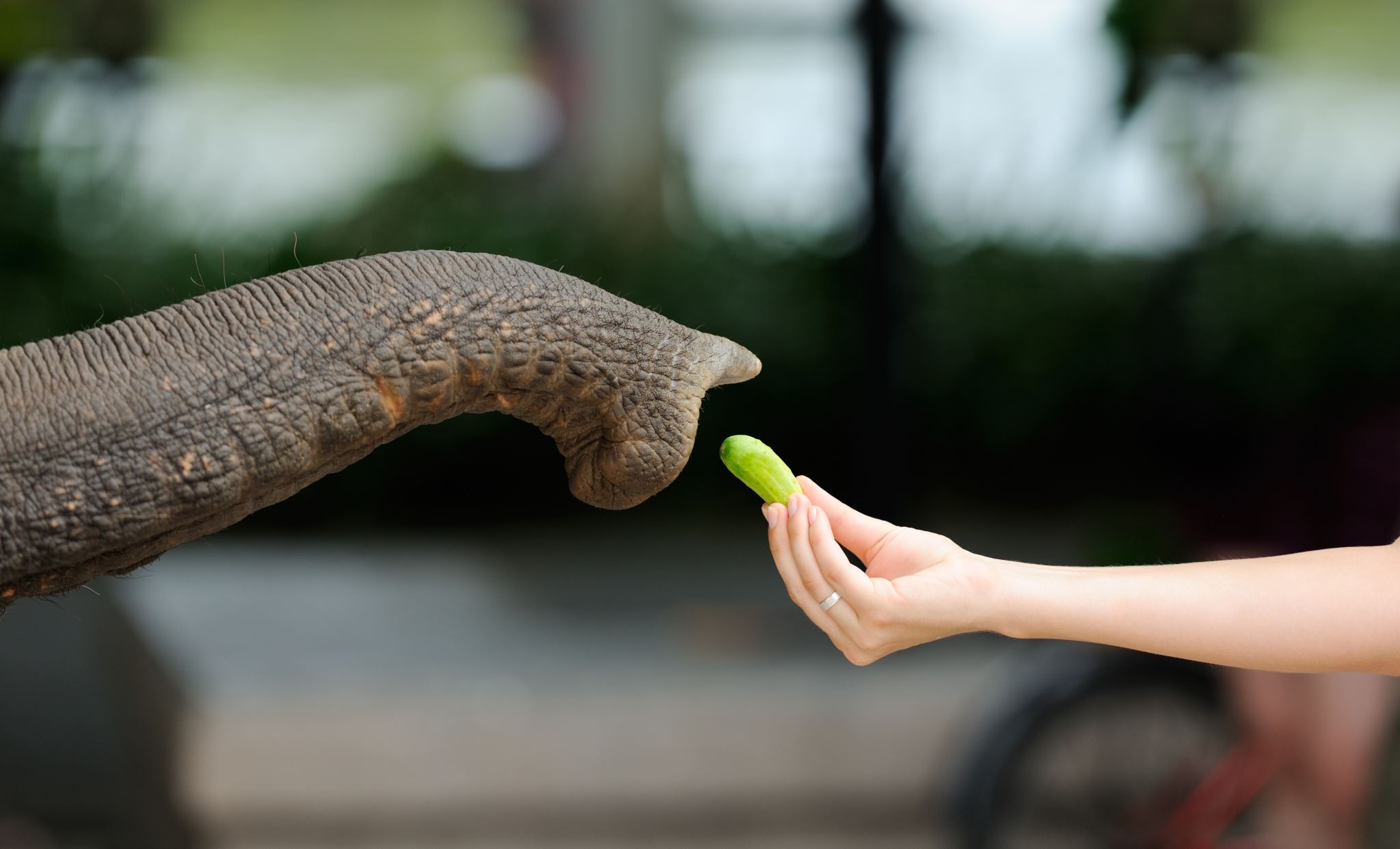 What about these words?
Someone is not *finging.
Finger 
Mother 
Monster
A single morpheme, 
or a monomorphemic word
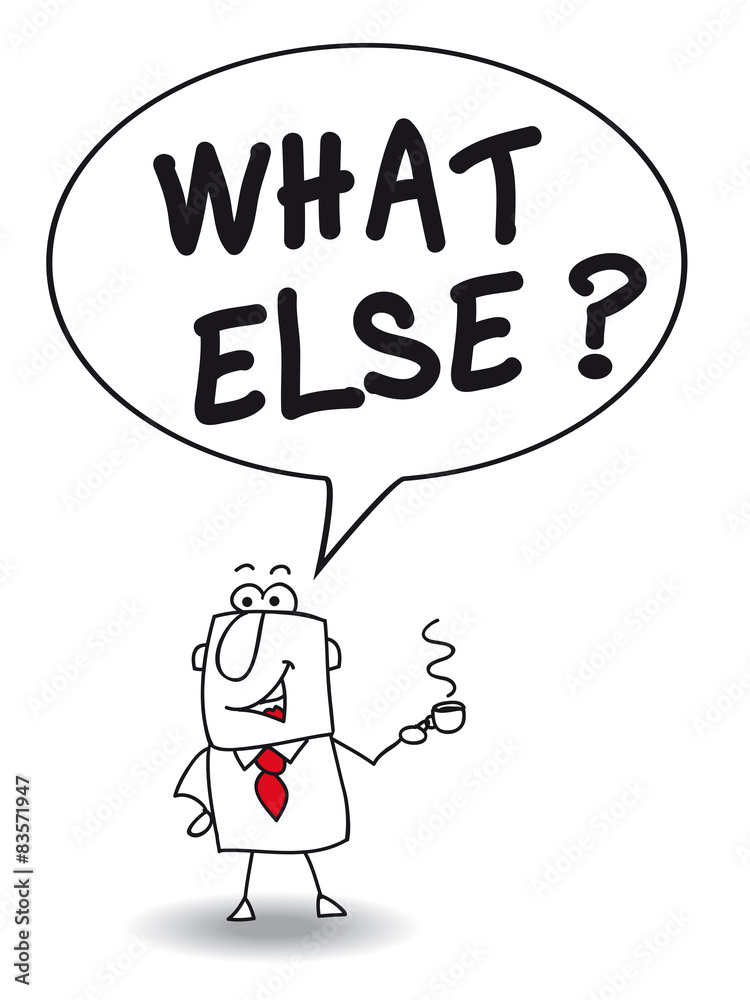 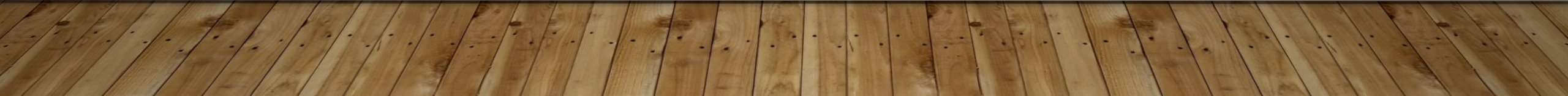 Root, stem, and base
Root can mostly stand alone; for example, paint in painter and read in reread.
Stem refers to a form when a root morpheme and an affix are combined. 
For example :
	comfort + - able  
	beauty + -ful
Base means any root or stem to which an affix is attached.
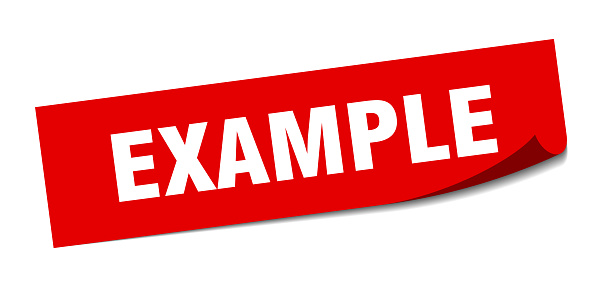 base
base
How to identify a single morpheme or more morphemes?
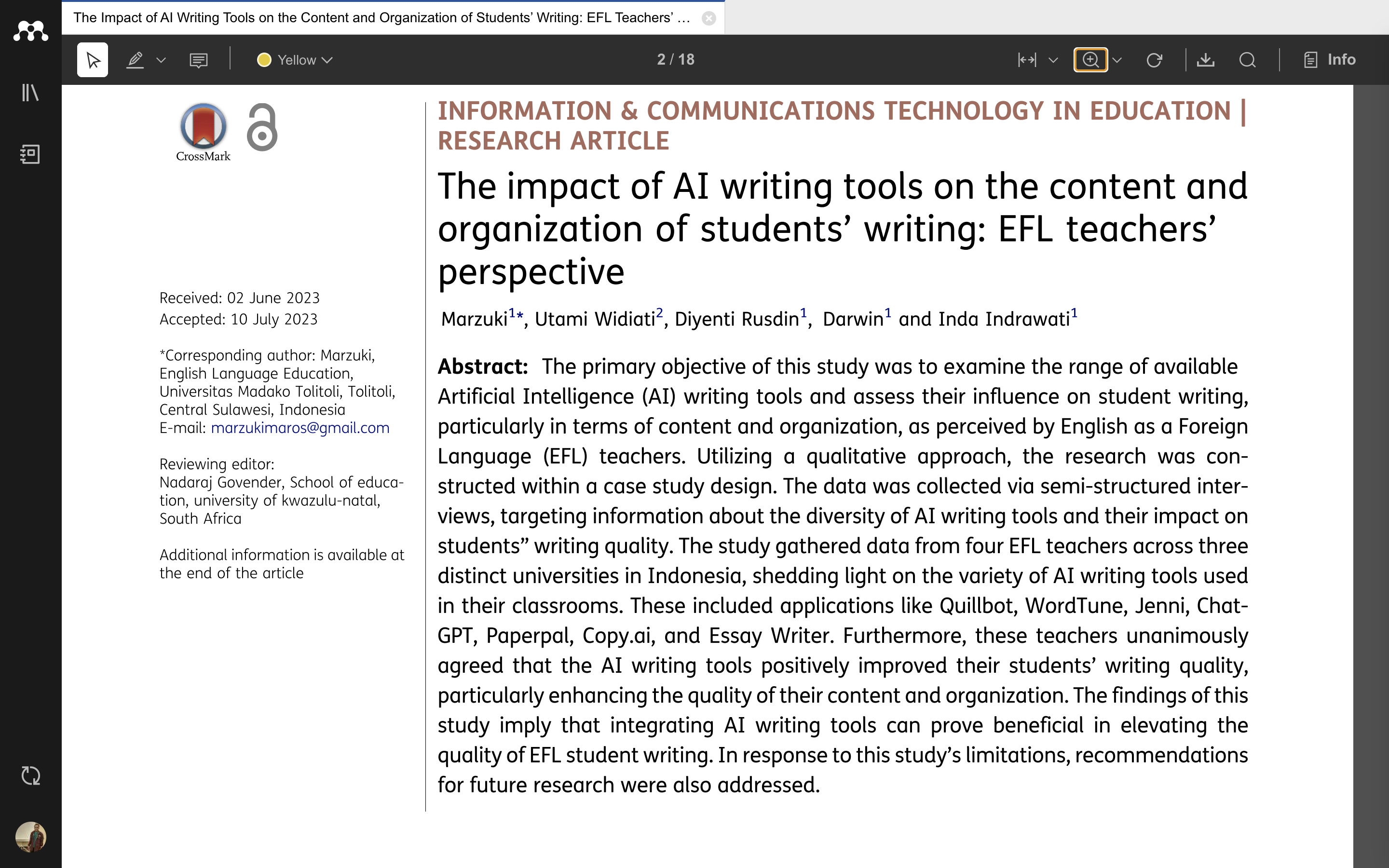 Practice
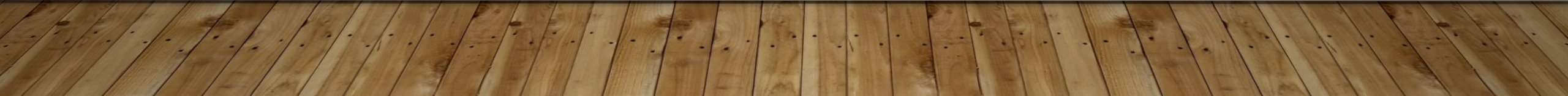 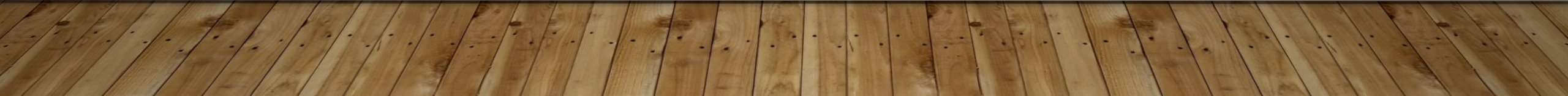 Free and bound morphemes
Examples: 
Cat
Dog
Bike
Laptop
……
What is a free morpheme? 


What is a bound morpheme?
Free morphemes are morphemes that can stand alone as words and convey meaning on their own.
Examples: 
-er
-ly
Un-
Dis-
….
Bound morphemes are morphemes that cannot stand alone as words and do not convey meaning by themselves. They must be attached to free morphemes to create words with specific meanings or to inflect the meaning of a word.
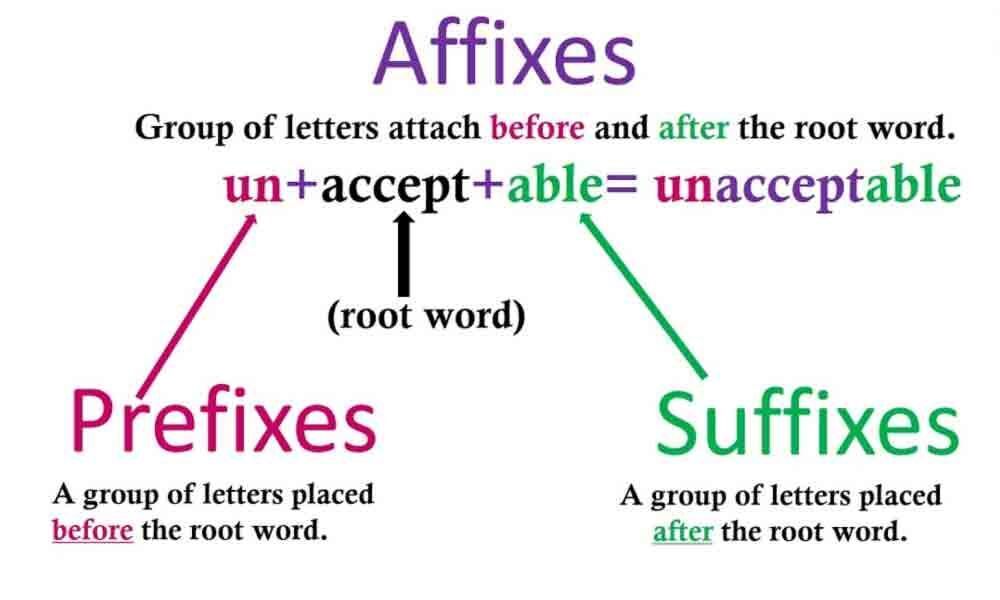 Affixes in English
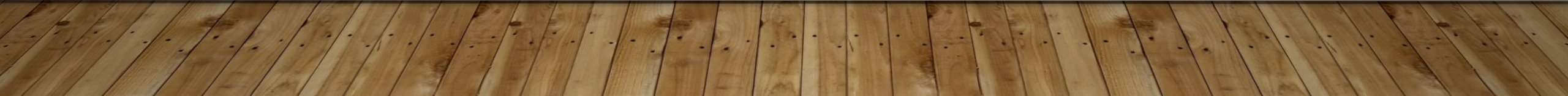 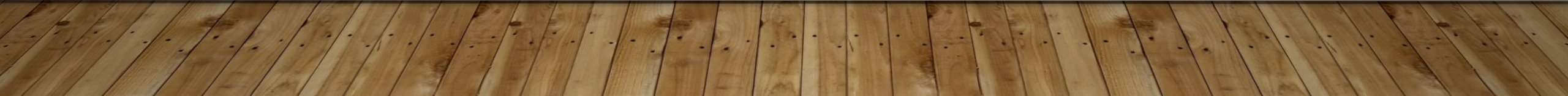 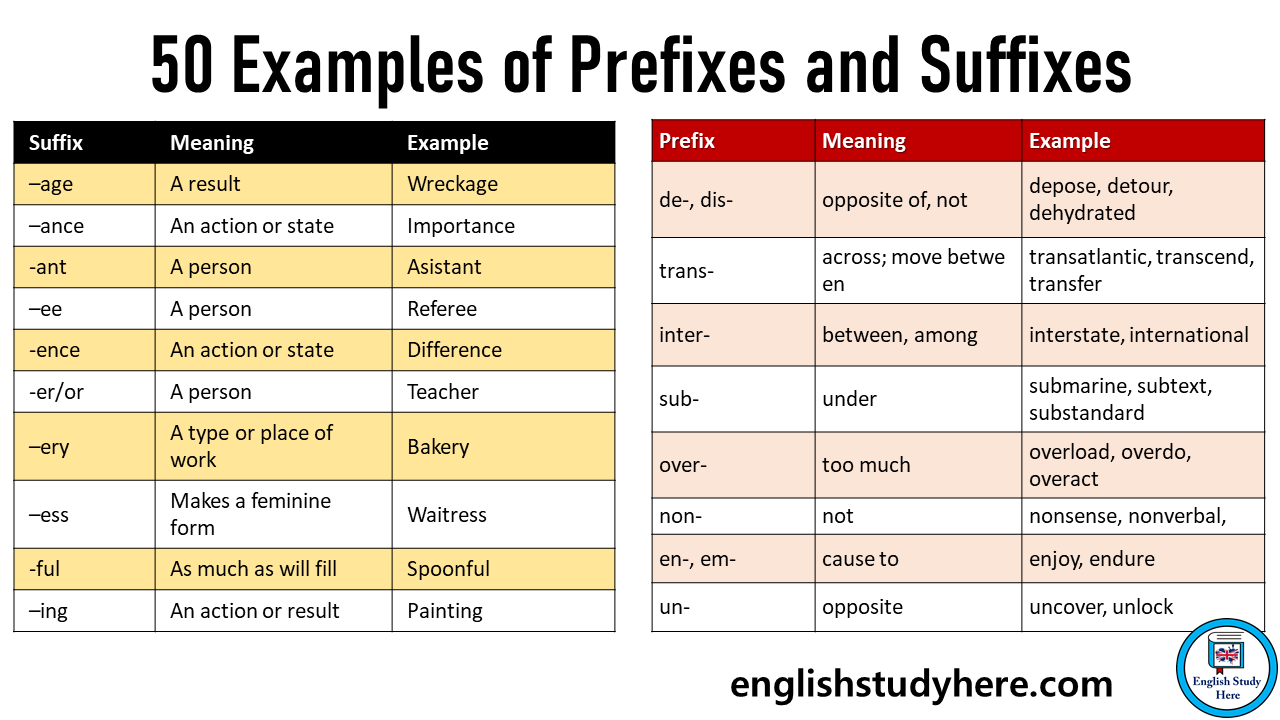 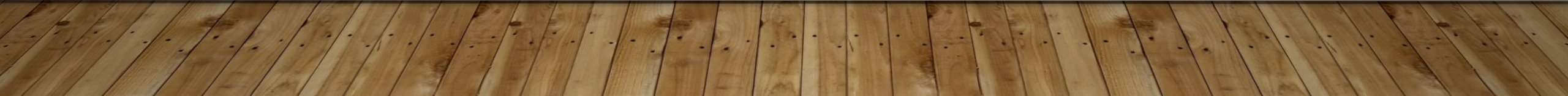 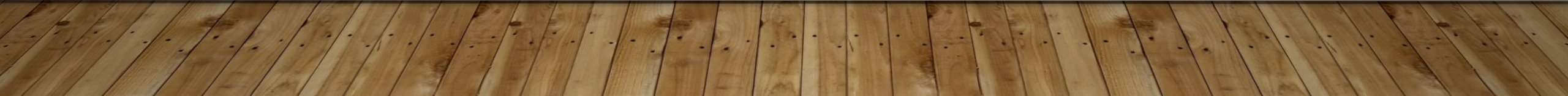 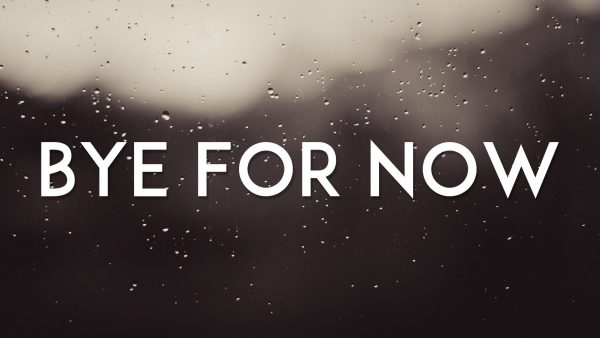